YH – Prior Intra-day High             &           YL - Prior Intra Day Low
YH & YL are major lines on the chart – coupled with contextual understanding they provide important signals
Chart below shows a ‘close’  above YH (the prior day High)



The Hod signal that immediately followed tested back to YH  – 



but did not close below YH



Showing the importance of YH & YL yellow lines
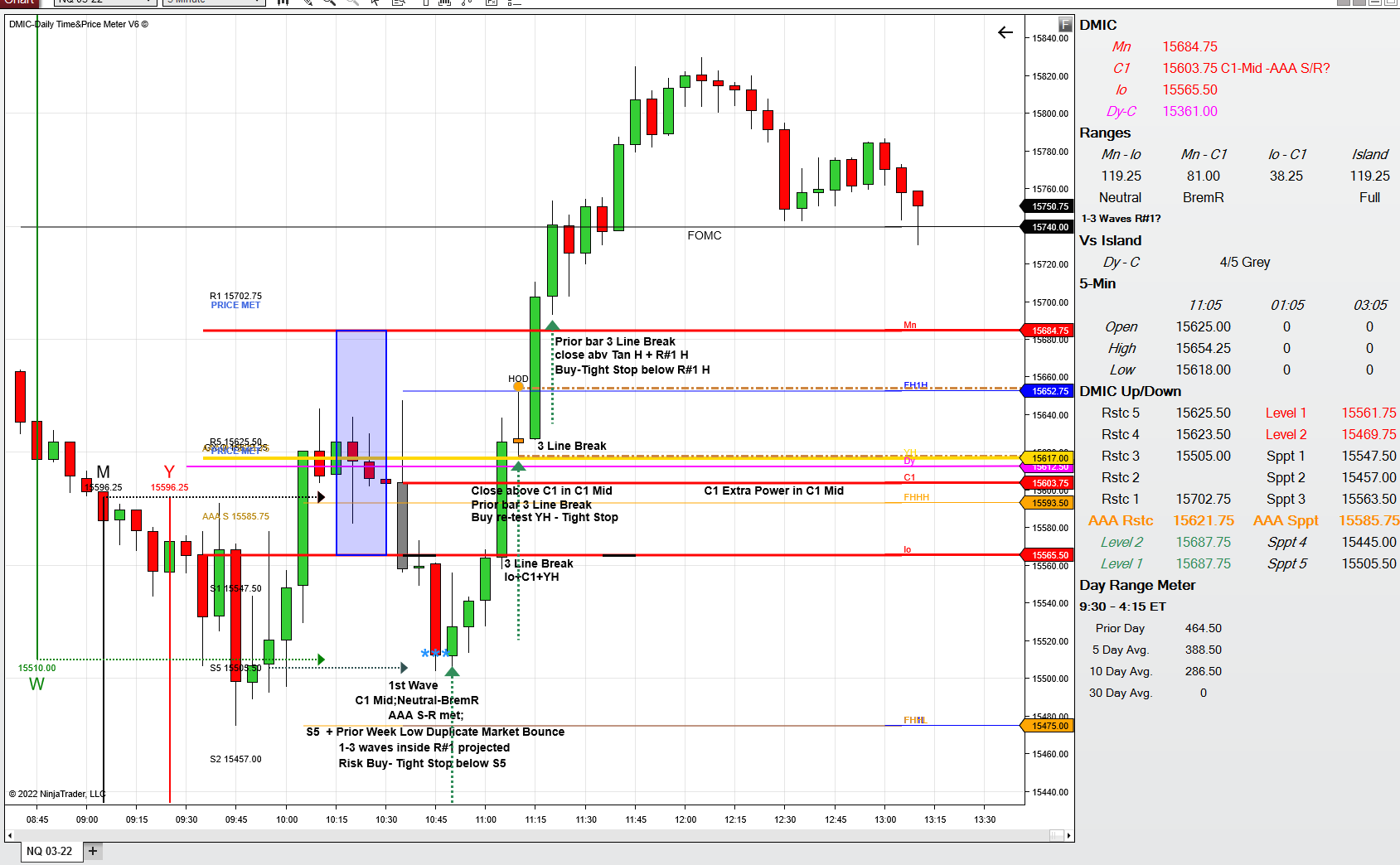 Below a Close above YH in Classic Up Chart – that is NOT Neutral


YH became the LAST LOW OF THE DAY
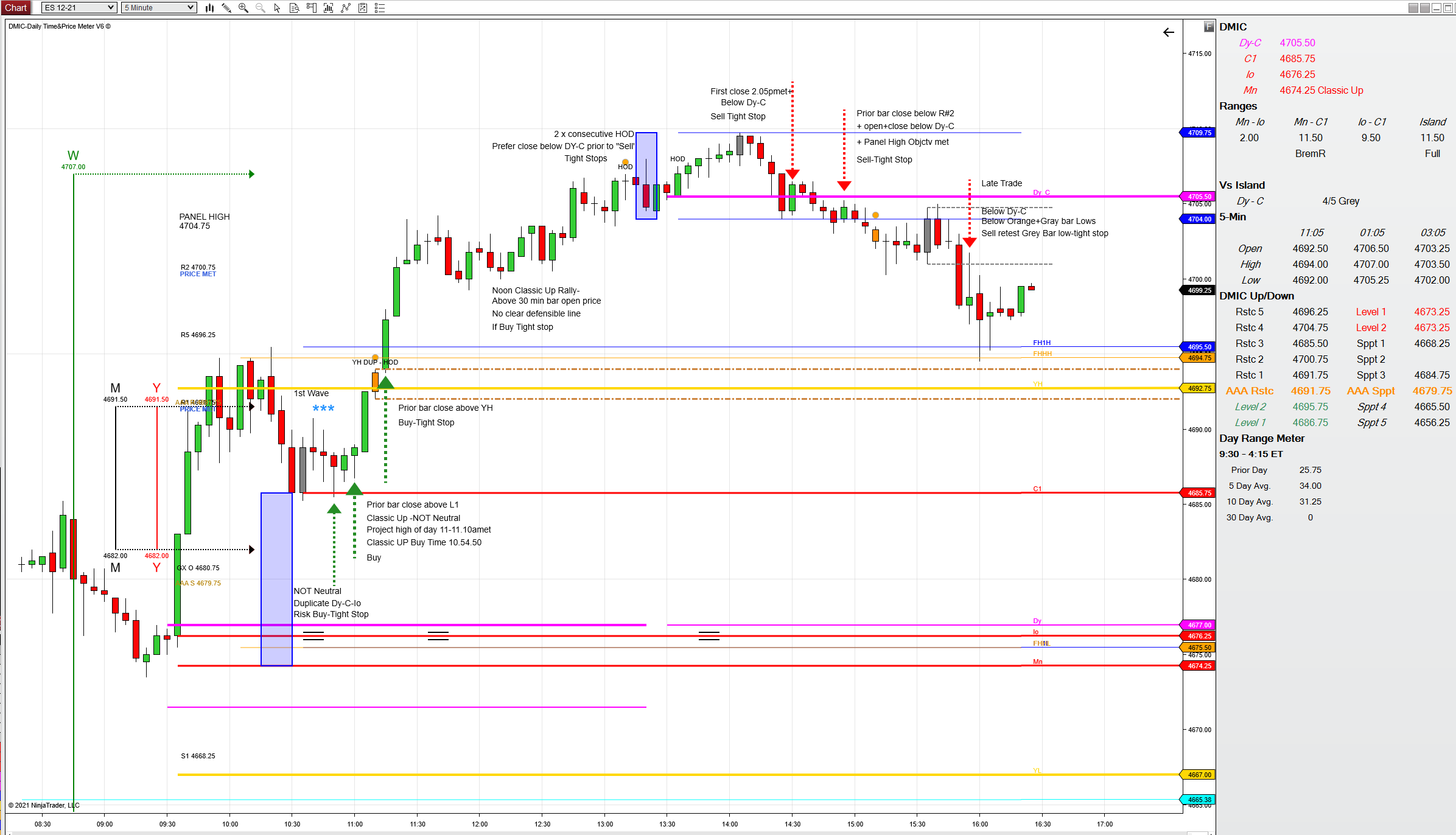 Tan High
Regarding the relationship between  the new ……PM Orange Time Team - the PM Dy-C roll-over - & the Grey Bar at 2pmet & YH yellow line



a new close above YH by the first PM Orange Time & the new PM Dy-C indicates a preference for another rally;



when confirmed by a ‘close above Dy-C  



A re-test of YH in this context is likely- and YH is projected to be support



A Grey bar close above Dy-C + YH is projected to result in a rally






The second chart below notes a different relationship of YH to  the Time Team signals and over-all context;


On this chart the Grey Bar below the new PM Dy-C line indicated a potential sell test



 Focus on each Time  period and the Defensive/Offensive Line Rules of tight stops - the charts have counter waves



Wait for your comfort level
PM Orange Time Team Bar
First PM Grey Time Team Bar
New PM Dy-C
YH
R#1 High
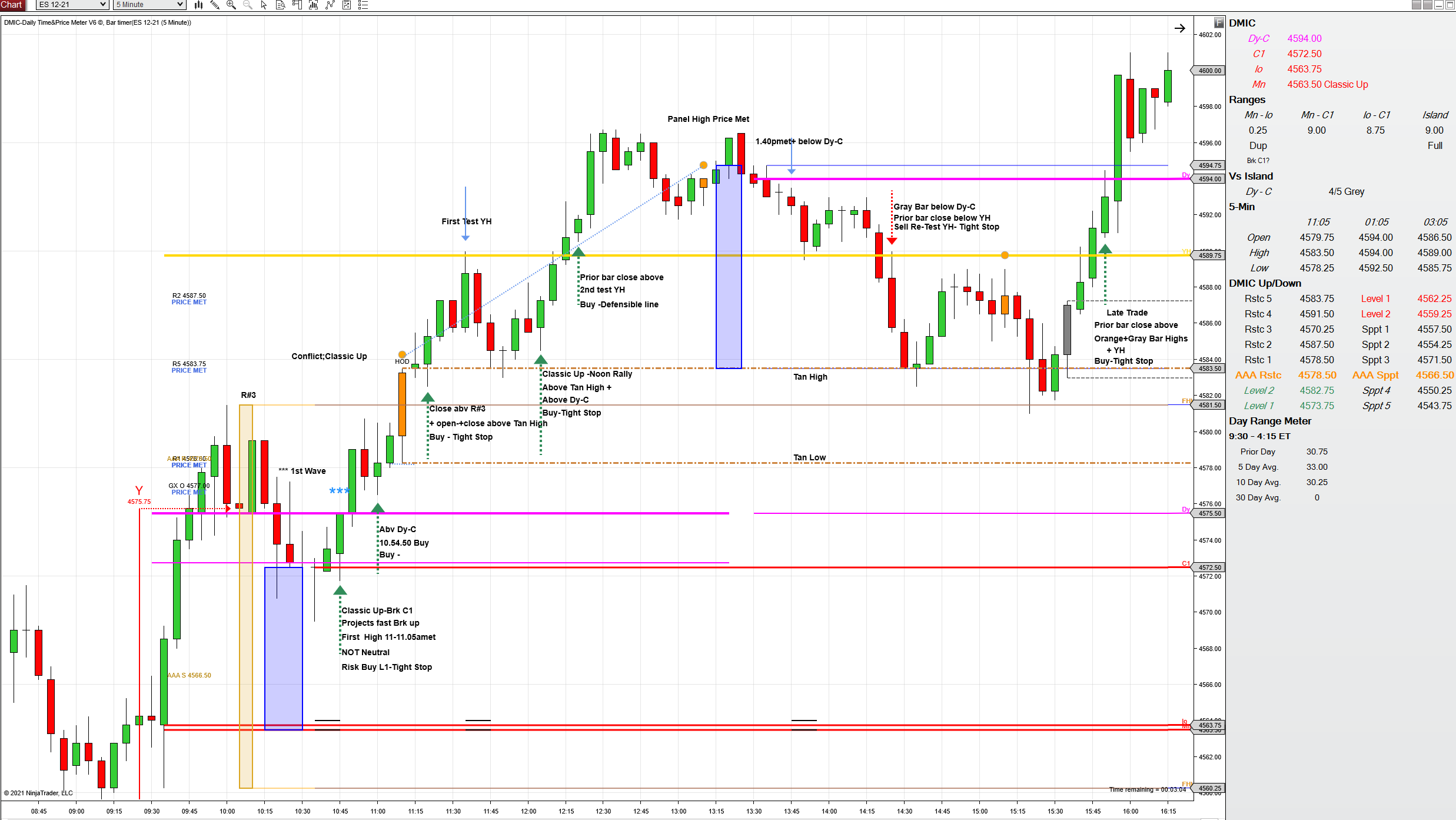 This shows that the PM Orange Time Team close above YH was NOT A NEW CLOSE IN ABOUT THE LAST 5- 15 MINUTES

This left more room for market movement

The market just about  ‘bounced’  at the first test of YH.

But closed below YH to test Tan High 

Before a late close back above YH 

Confirmed by a new 30Min bar open above YH
 
Restarted a late rally
- Prior to Next Orange Time Team
R#1
On chart below the Relationship of Classic Down to YL(Prior day low)   coalesced with Dmic Projections



Major movements can be projected by checking the full efficacy of signals



 Are there outstanding objectives? On the chart below no break-down below R#1 Low had occurred on a ‘Classic Down’ 



In this chart a 3 Line Break- 2 Key Line Break including YL  -  confirmed the sell-off was beginning







Staying with the checks & balances a Time Momentum Sell at 2.15-2.30pmet  …. 




The first close below Below YL   + PM Dy-C  + R#1 Low resulted in a NASDAQ slide
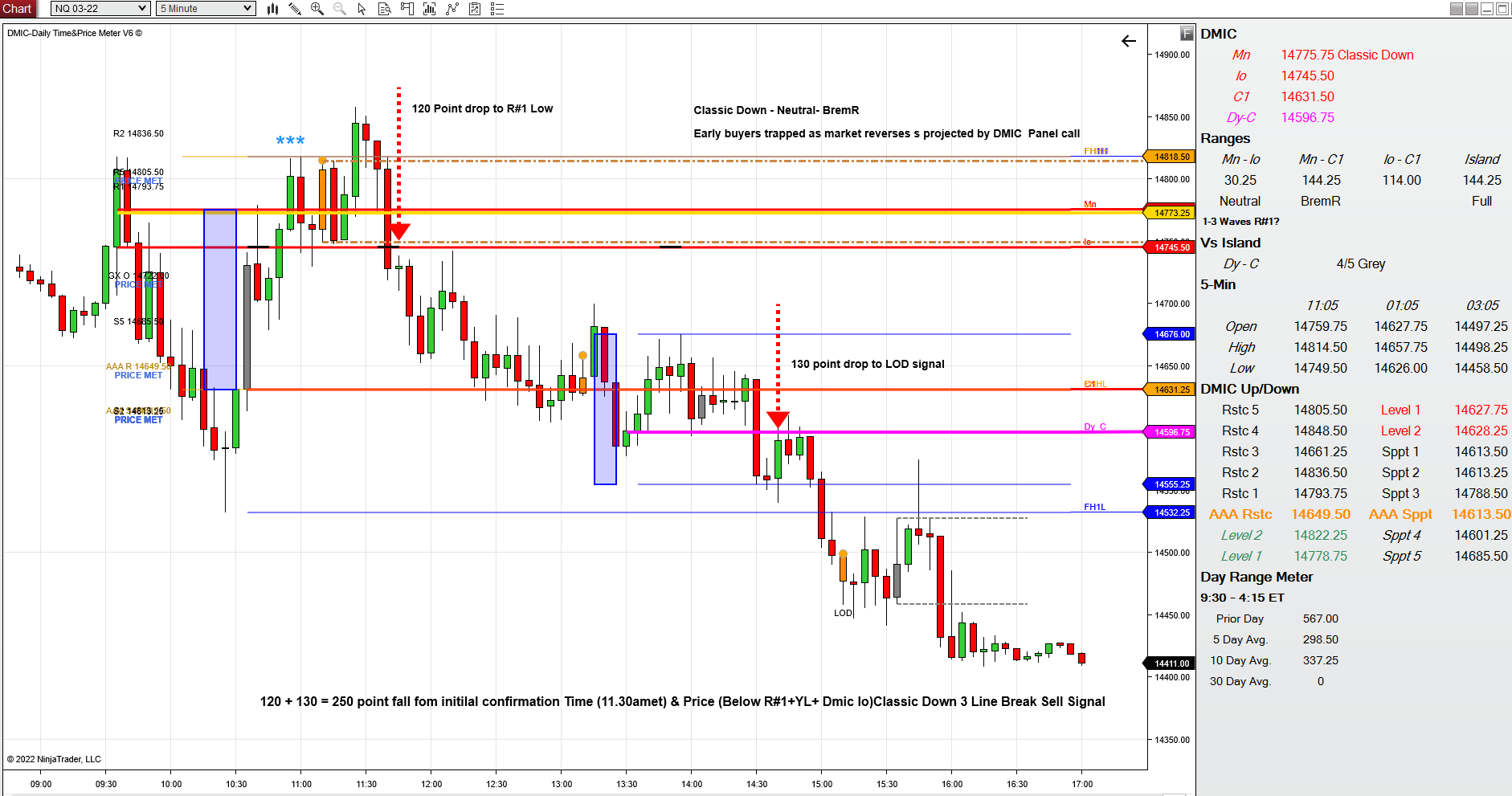 Close below YL +Tan Low- Classic Down Time Momentum 11.15-11.30amet preferred – 
Neutral + No prior break-down below R#1 Low
R#1 High + YL Yellow Line Duplicate
YH - YL Completed